viz tank     [a repository of data/info/knowledge visualisation solutions]
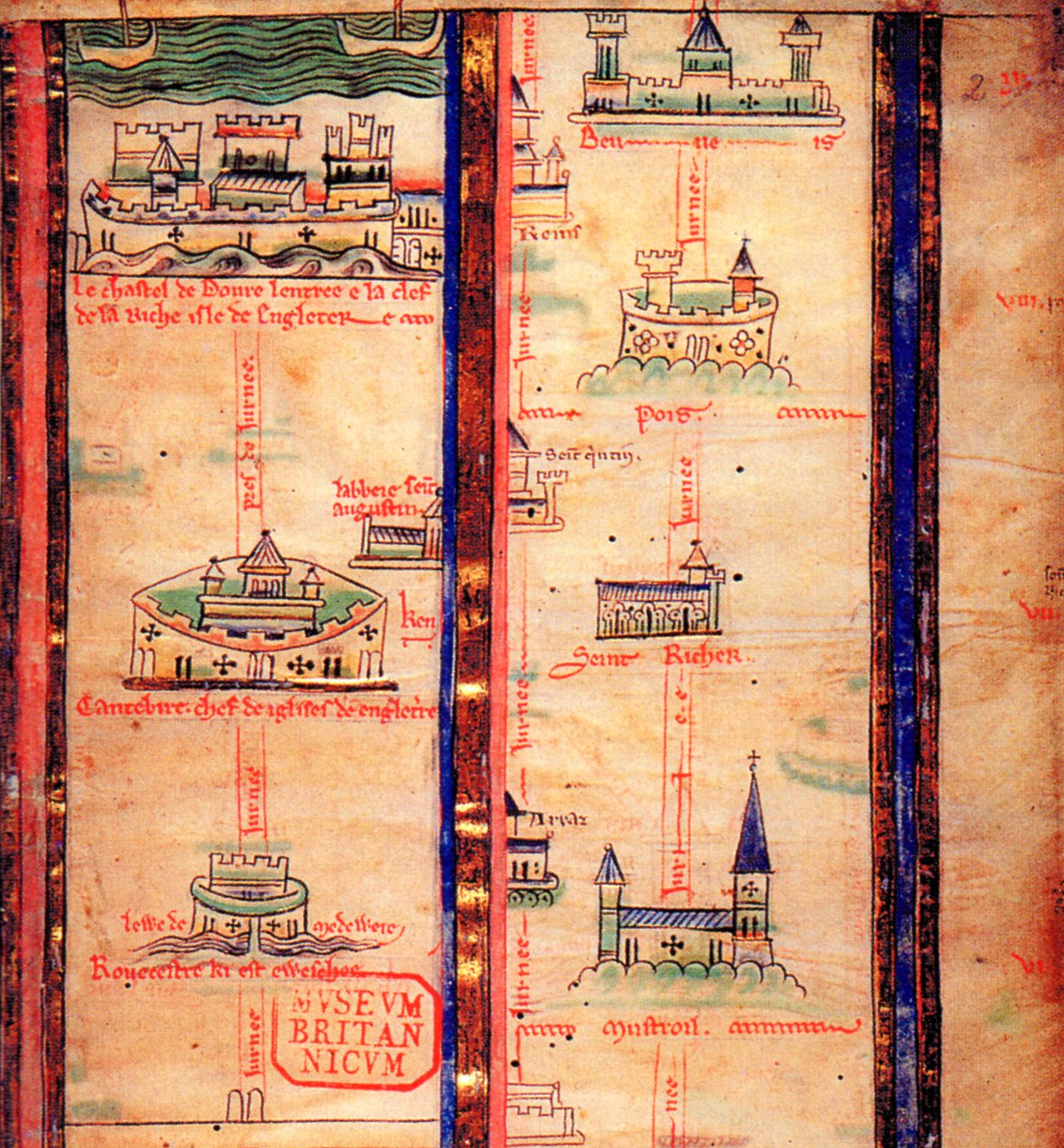 Données sur l’espace,
sans l’espace.
Temps ordinal
Carte ruban
Itinéraire Londres-Jérusalem, 
Matthew Paris (XIIème s.)
[dans] J. Lefort « L’aventure cartographique » Belin 2004
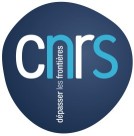 J.Y. Blaise,  I. Dudek 2021
viz tank     [a repository of data/info/knowledge visualisation solutions]
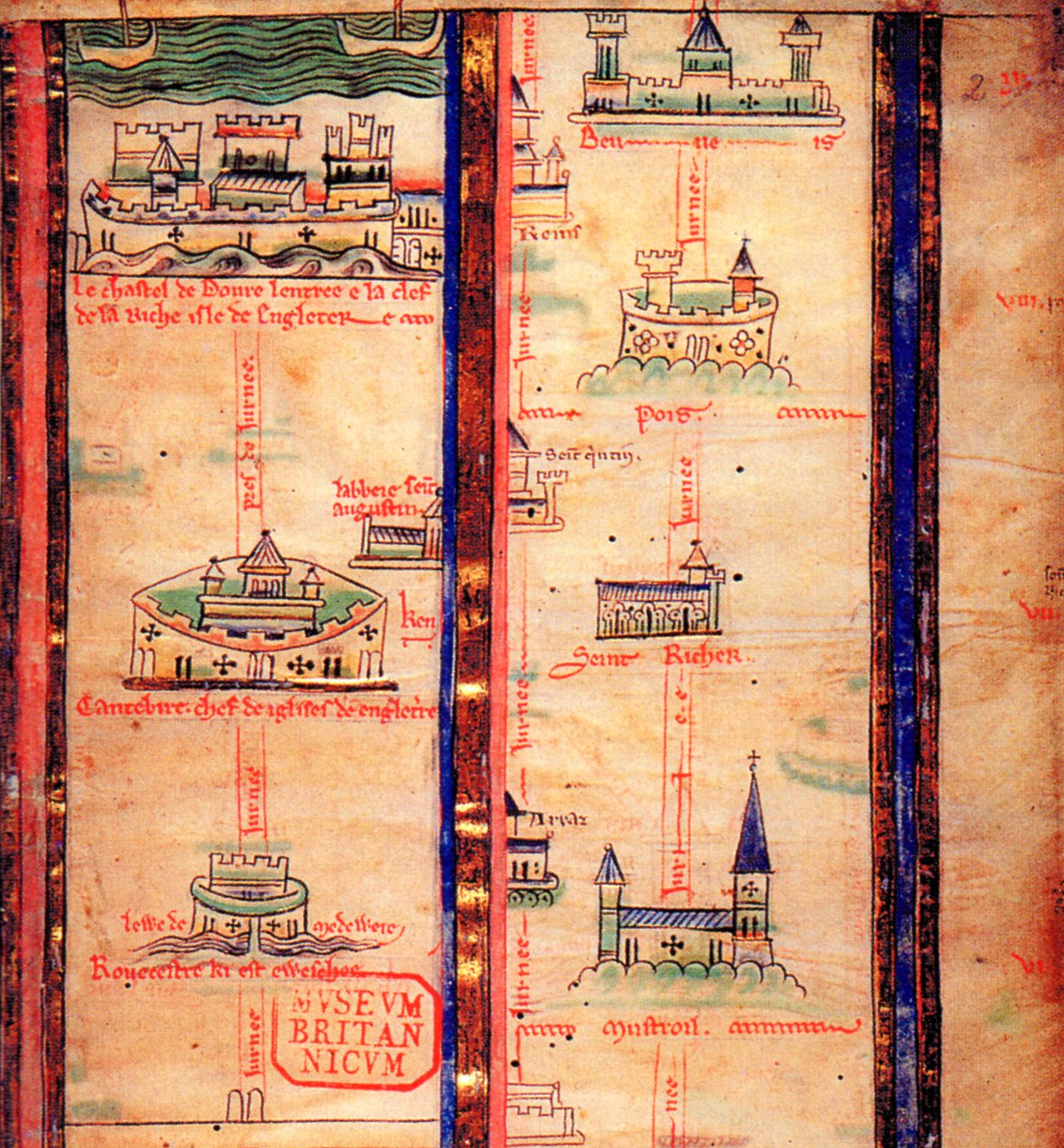 Données sur l’espace,
sans l’espace.
Temps ordinal
7 étapes, séparées par des « indications » sur le passage de l’une à l’autre  (indications de durée ?)
Carte ruban
Itinéraire Londres-Jérusalem, 
Matthew Paris (XIIème s.)
[dans] J. Lefort « L’aventure cartographique » Belin 2004
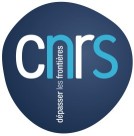 J.Y. Blaise,  I. Dudek 2021
viz tank     [a repository of data/info/knowledge visualisation solutions]
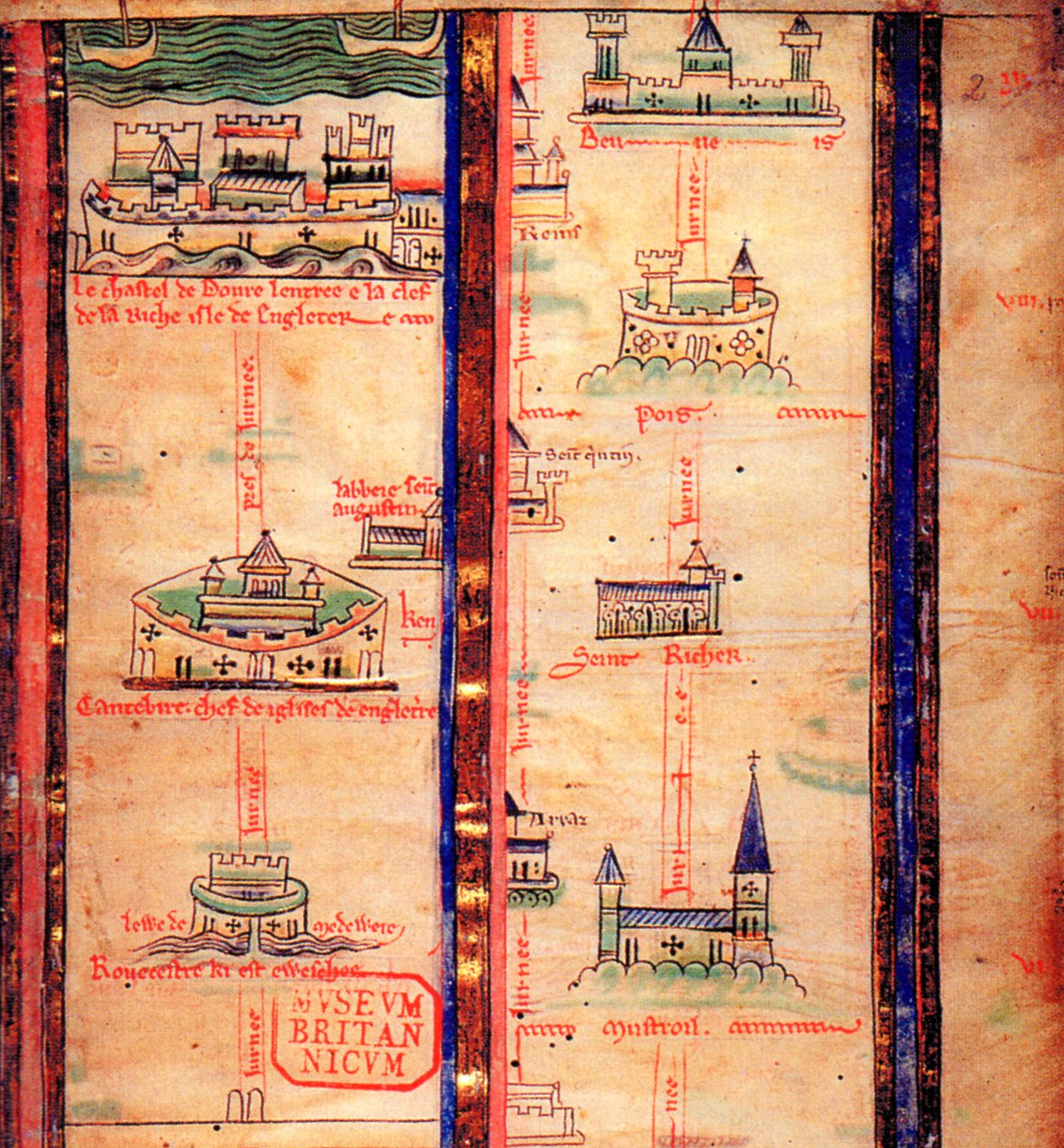 Données sur l’espace,
sans l’espace.
Temps ordinal
« Le Chastel  de Douvres l’entrée et la clef de la riche île d’Angleterre »


> Donnée qualitative textuelle sur une étape
Carte ruban
Itinéraire Londres-Jérusalem, 
Matthew Paris (XIIème s.)
[dans] J. Lefort « L’aventure cartographique » Belin 2004
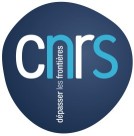 J.Y. Blaise,  I. Dudek 2021
viz tank     [a repository of data/info/knowledge visualisation solutions]
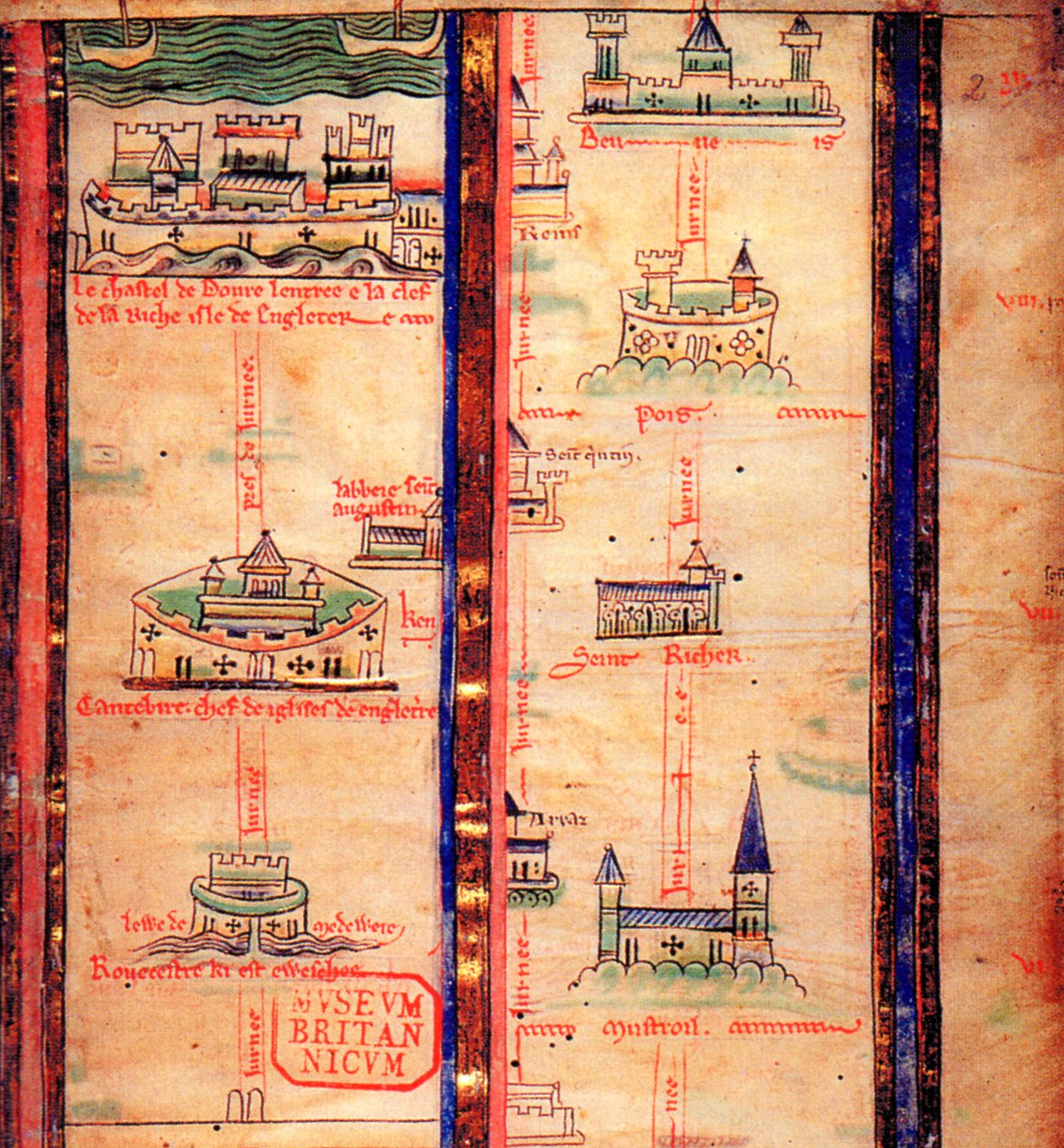 Données sur l’espace,
sans l’espace.
Temps ordinal
La Manche
Une rivière à traverser


> Donnée qualitative visuelle sur une étape
Carte ruban
Itinéraire Londres-Jérusalem, 
Matthew Paris (XIIème s.)
[dans] J. Lefort « L’aventure cartographique » Belin 2004
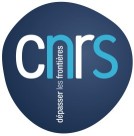 J.Y. Blaise,  I. Dudek 2021
viz tank     [a repository of data/info/knowledge visualisation solutions]
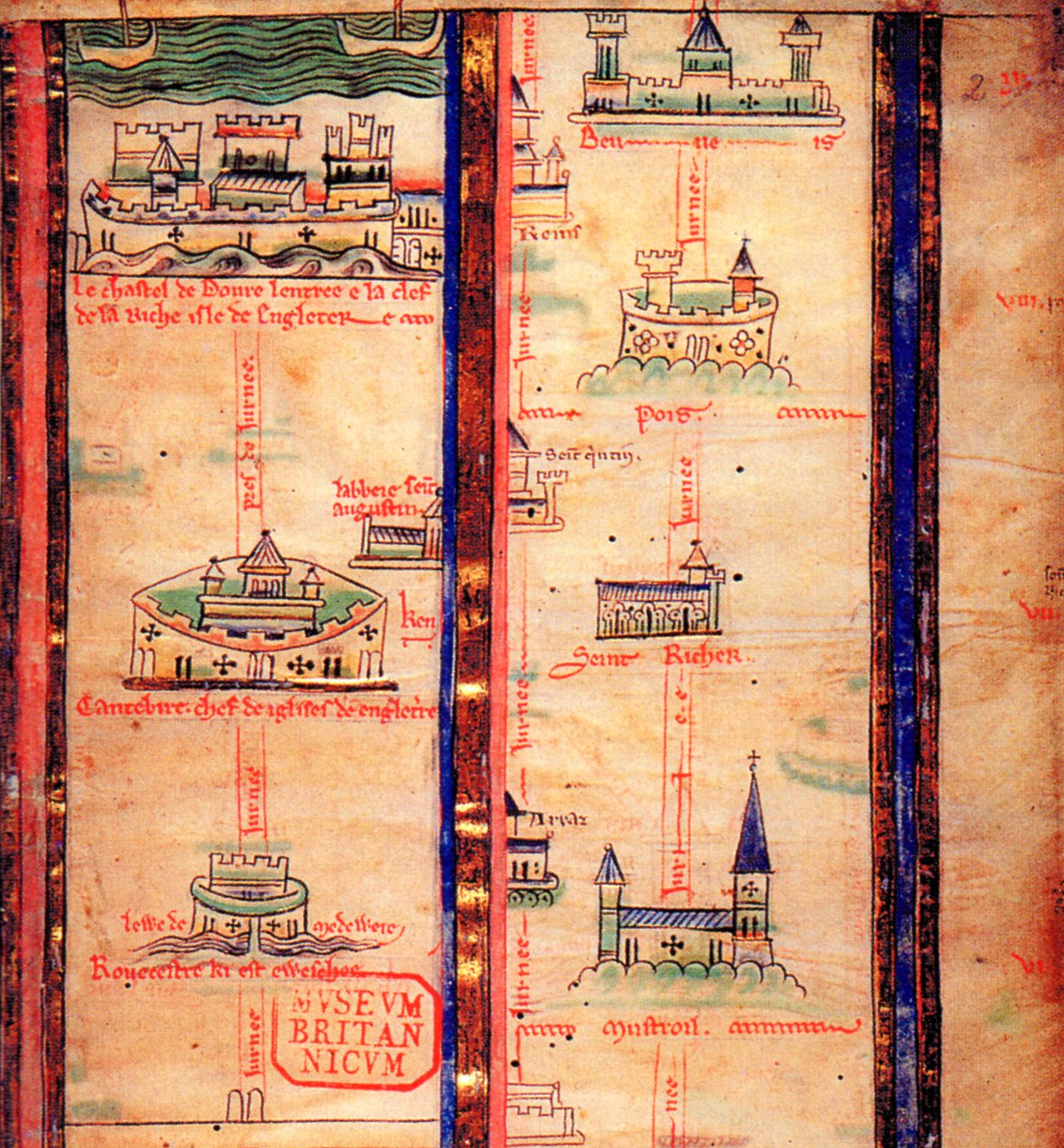 Données sur l’espace,
sans l’espace.
Temps ordinal
Quatre étapes qui divergent :

Par la typologie

OU

Par la « taille »

i.e. des variables plutôt catégorielles

https://fr.wikipedia.org/wiki/Variable_cat%C3%A9gorielle
Carte ruban
Itinéraire Londres-Jérusalem, 
Matthew Paris (XIIème s.)
[dans] J. Lefort « L’aventure cartographique » Belin 2004
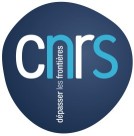 J.Y. Blaise,  I. Dudek 2021